муниципальное казенное дошкольное образовательное учреждение 
города Новосибирска  «Детский сад № 11 «Снегирёк»
 комбинированного вида»
Дорожная безопасность
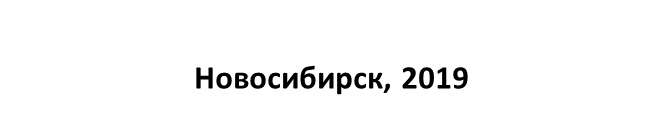 ВЫСТАВКА
Кто придумал светофор?
«Передай и построй»
«Раскрась светофор»
«На внимание»
Загадки
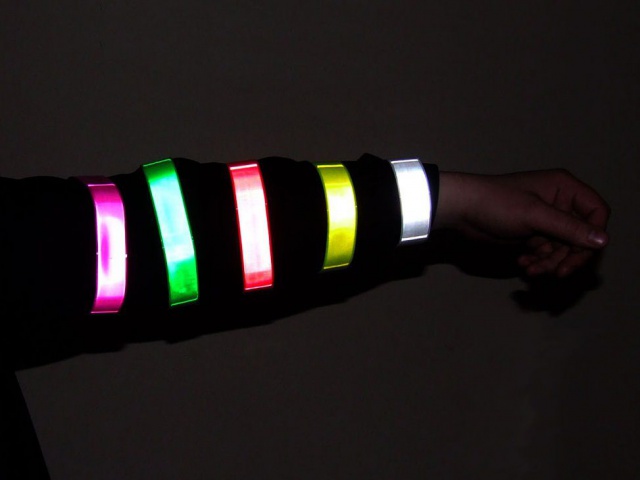 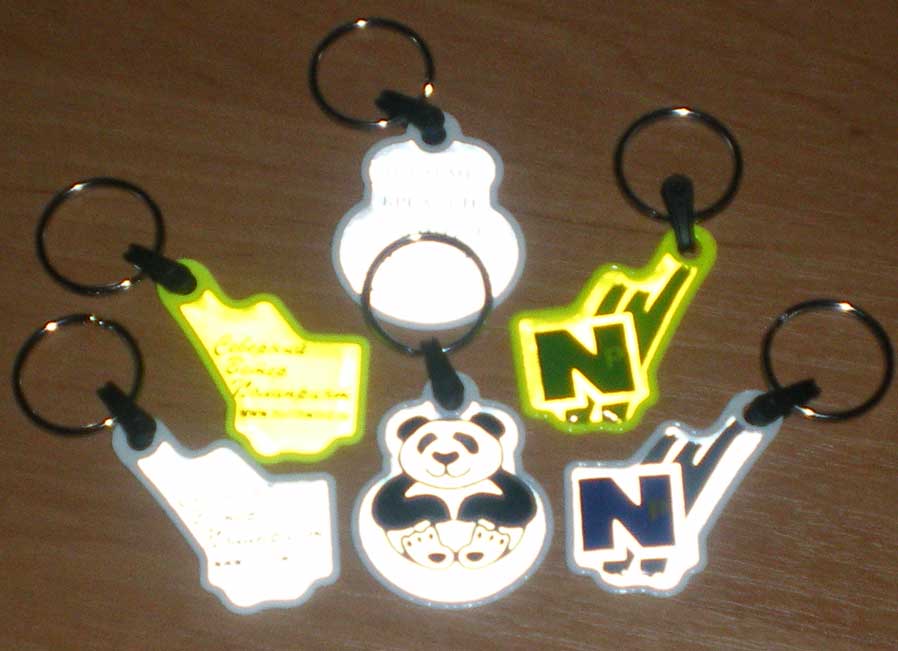 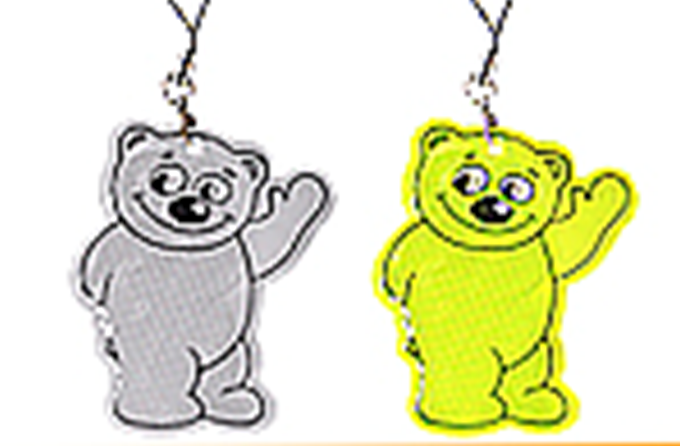 Прикрепи к одежде фликер и проблемы нет!
Спасибо за внимание!